AF5:  Accelerators for PBC and Rare Processes
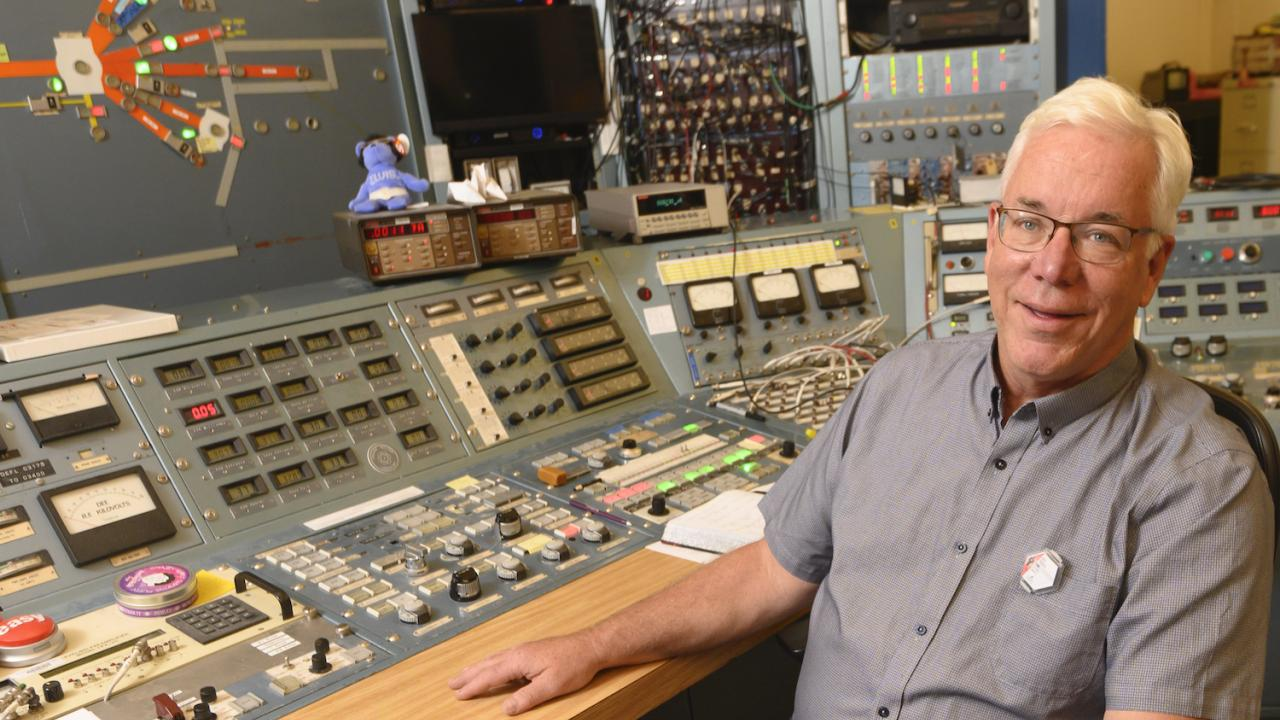 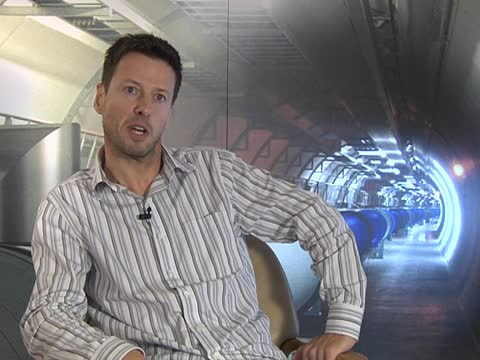 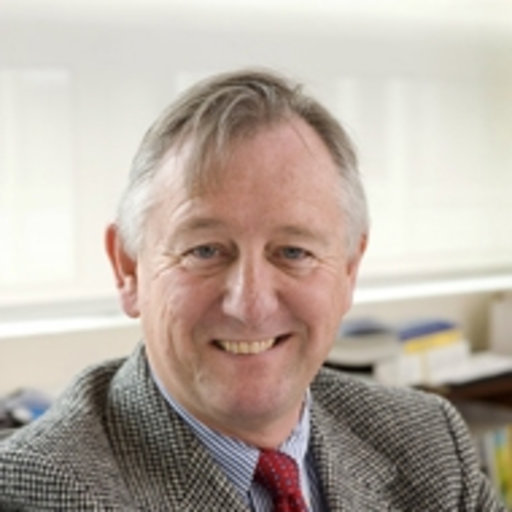 Mike Lamont
CERN Mike.Lamont@cern.ch
Eric Prebys 
UC Davis 
eprebys@ucdavis.edu
Richard Milner MIT milner@mit.edu
Community Planning Meeting, 10/6/20
E. Prebys, AF5
2
AF5: Accelerators for PBC and Rare Processes
Description:
 A number of fundamental physics questions require exploration of rare processes and what is called Physics Beyond Colliders (PBC). These are similar in spirit to those addressed by high-energy colliders, but require different types of beams and experiments. Modifications of existing accelerator complexes and future dedicated scientific infrastructure are considered for the next two decades through projects complementary to the LHC/HL-LHC and other possible future colliders.

This efffort has greatly benefitted from the The Physics Beyond Collider study at CERN was set-up in 2016 and reported to the European Strategy for Particle Physics in 2019. Although it naturally had a CERN/European bent, it did attempt to evaluate things in a worldwide context. A couple of potentially interesting references follow. 
Beyond the Standard Model Working Group Report https://arxiv.org/abs/1901.09966
Summary Report of Physics Beyond Colliders at CERN https://arxiv.org/abs/1902.00260
Community Planning Meeting, 10/6/20
E. Prebys, AF5
3
Scope of AF5
Accelerator applications for rare processes and BSM physics:
rare processes: muons, taus, kaons, etc
dark matter/hidden sector experiments: beam dumps, etc
Experiments that leverage HEP accelerator technology for non-accelerator experiments
Magnets
RF
Quantum sensors
(Mostly) Excluded:
Things that are purely parasitic on other frontiers:
Colliders
Neutrino beam lines
EF/RP/AF Cross-Frontier Meeting, 7/15/2020
E. Prebys, AF5
4
AF5 Areas of Interest
Low energy hidden sector searches
Helioscopes (e.g. BabyIAXO/IAXO)
Haloscopes using resonant cavities (e.g. ADMX) or other methods (e.g. MADMAX)
Light-shining-through-walls experiments (e.g. JURA, STAX)
Light Dark Matter searches
Direct detection WIMP searches (primarily addressed by the Cosmic Frontier).
Proton beam dump experiment: new proposals (e.g. BDF/SHiP), re-purposed existing experiments (e.g. NA62, MiniBooNE, SeaQuest)
Electron beam dump experiments: NA64, LDMX, BDX
Long lived particles at colliders (LHC, SuperKEKB)
Precision measurements and rare decays
Ultra-rare or forbidden decays/reactions:
Kaon sector (NA62, KOTO, KLEVER}
Lepton sector (TauFV, Mu3e, MEG,mu2e/mu2e-II)
Precision measurements:
Permanent EDM 
in protons/deuterons (CPEDM)
in strange/charmed baryons (LHC-FT)
Anomalous magnetic moment of muon (g-2)
Community Planning Meeting, 10/6/20
E. Prebys, AF5
5
AF5 LoIs
Tagged AF5:
Dark Sector, beam based, facility: 		13
Dark Sector/axion, cosmic: 			5
Dark Sector, beam based, parasitic: 		4
Rare processes: 				4
Technology: 					4
EDM: 					2
Nuclear: 					1
Total:					33
Additional LoIs that probably should have been tagged AF5
Dark Sector Studies at High Intensities:		19
Charged Lepton Flavor Violation 			9
Dark Matter: Wave-like				6
Fundamental Physics in Small Experiments	4	
BSM Neutrino Frontier				1
EF: BSM - More general explorations		1
Dark Matter: Particle-like			1
Total:					41
Grand total					74
Community Planning Meeting, 10/6/20
E. Prebys, AF5
6
Future Plans
We see the primary responsibility of AF5 as tabulating the capabilities and potential capabilities of various facilities around the world.
Traditional facilities: FNAL, CERN, SLAC, DESY, etc
Non-traditional facilities:  SNS, ESS, etc.
Non-accelerator expertise:  Magnets, RF, quantum sensors
Stay tuned for upcoming workshop…